Národní velkofilmy v evropské němé kinematografii
Skandinávie
Poslední viking jako skandinávská koprodukce
plán připravit filmovou verzi románu Johana Bojera v letech 1926-27- nová konstelace ve vztahu Nordisku k „severskosti“- ambice vytvořit v koprodukci s Nory dostatečně národně specifický projekt pro norský trh a zároveň oslovující mezinárodní publikum (hlavně německý trh)
 ve své době dosáhl Bojerův román mezinárodního uznání-> mezinárodní úspěch jako impulz pro plán adaptace
 dánsko-norští producenti srovnávali film s další adaptací prestižní literatury Synnöve Solbakken (r. John W. Brunius /režisér dvoudílných filmů Gustaf Wasa a Karl XII/, 1919), která byla v Norsku populární
 plán součástí širší strategie Nordisku najít a ustanovit koprodukční partnery (např. pan-evropský trend „Film Europe“)- nadnárodní filmy byly plánovány tak, že pokryjí své náklady distribucí v několika zemích
 pro Nordisk byla volba tématu strategií, jak získat koprodukční financování v době, kdy měl potíže zajistit kapitál sám za sebe- rovněž způsobem, jak nasytit německý trh, který byl hladový po norských autorech, jejich příbězích a prostředí
Poslední viking jako skandinávská koprodukce
Poslední viking zamýšlen jako velkoprodukce, která měla stát v nákladech zhruba dvojnásobek průměrného rozpočtu (cca 300 tisíc dánských korun)- později sníženo na 225 tisíc, což by ale nestačilo pro potřeby režiséra a herců hlavních rolí – ti měli mít mezinárodní jméno a pokud možno pocházet ze Skandinávie (Carl-Theodor Dreyer jako režisér a Gunnar Tolnaes jako hvězda)- dvě hlavní role měly být obsazeny Nory- pozdější zvýšení na 270 tisíc s hlavní změnou ve výši honoráře herců (z 30 na 60 tisíc)
 místo dánského filmařského a kapitálového vpádu do norského prostředí mělo jít o opravdovou koprodukci financovanou převážně norskou stranou
 zamýšleným koproducentem byla norská firma Kommunernes Filmcentral (KF) vlastněná asociací místních kin-> ředitel KF Gunnar Fossberg, s nímž Nordisk komunikoval, se snažil přesvědčit obce, aby podpořily výrobu
 plán Nordisku byl natáčet v Norsku exteriéry i interiéry a podělit se o náklady, protože předpokládali, že Norsko bude představovat hlavní divácký trh
 předpoklad, že film bude neúspěšnější v Norsku, Německu a Švédsku (paradoxně ne v Dánsku)-> přes plán koprodukce se neuvažovalo o dánské kopii filmu
Role Tancreda Ibsena
Tancred Ibsen se snažil získat peníze z Nordmansforbundet (Norské federace) – asociace, která propagovala jednotu mezi norskými občany a potomky po celém světě-> 50 tisíc norských korun- zároveň plán, aby asociace díky svým kontaktům pomohla s distribucí v severní Americe
 75 tisíc se Ibsen snažil získat od soukromé osoby, bankéře Johannese Sejersteda Bødtkera- podporovatel umění jako sběratel a patron výtvarného umění
 Nordisk si půjčil 50 tisíc dánských korun od Carla Bandera, burzovního makléře, který byl v té době vlivnou neoficiální osobou podílející se na rozhodnutích Nordisku a později společnost v krizi převzal
 Ibsen napsal scénář a fungoval jako producent- zároveň toužil stát se režisérem filmu, i když neměl předchozí zkušenosti (ačkoliv pracovně působil v MGM)- manželem světové tanečnice, vnukem Henrika Ibsena a Bjørnsterna Bjørnsona a synem bývalého norského premiéra Sigurda Ibsena, tchyně milenkou a později manželkou J. C. Hambra, ředitele Nordmansforbundet-> jeho konexe a nadšení naplňovaly téměř všechny fáze vývoje
 sám Ibsen na vývoj plný boje, konfliktu a porážky vzpomíná překvapivě idylicky ve svých memoárech- nakonec se stal coby režisér představitele „zlatého věku“ norské kinematografie
 kromě příprav na Posledním vikingovi se také pokoušel MGM prodat jiný projekt „Vikingský hrdina“-> snaha dosadit norské národní téma do HW systému
Vyjednávání a krach
Nordisk se snažil získat Dreyera (jednání probíhala během jeho příprav na Utrpení Panny orleánské)- i díky tomu, že v r. 1926 už v Norsku točil- Dreyer odmítl, ačkoliv mu Nordisk nabízel největší norský rozpočet a publicitu- jedním z důvodů měla být další spolupráce s SGF ve Francii
 další volbou Jacques Feyder, Belgičan pracující ve Francii – příliš drahý a časově nedostupný
 Norové trvali na v Norsku populárním Dreyerovi, jenž nakonec projevil zájem, a Gunnaru Tolnaesovi
 financiér filmu Johannes Sejersted Bødtker znepokojený a odmítal podepsat smlouvu, dokud nebudou Dreyer i Tolnaes zamluvení-> nejistota a svár o to, která smlouva má být podepsaná jako první naznačuje nedostatek sebevědomí a schopností dotáhnout produkci – ani jedna strana nepřevzala plnou zodpovědnost
 důvodem krachu zásadní rozpor v představách obou stran- Nordisk chtěl jakoukoliv koprodukci, aby si zajistil financování a přístup na trhy- Norové chtěli prezentovat film jako úplně norský a vyvolat národní sentiment prostřednictvím způsobu a lokací natáčení
 touha v Norsku vyrobit skutečně národní film, který se vyrovná švédským produkcím vyrobeným v Norsku a zapojujícím norská témata
Kontext, román, adaptace
přechod od starých otevřených lodí k motorům – lodě jako prostředek poskytující okamžitou vizuální identitu
 pro adaptační účely výhodou, že byl román bohatý na drama
 zároveň obsahuje krvavý třídní boj – malé plachetnice bojovaly proti motorovým lodím, které je blokovaly od fjordu, v němž se hemžily tresky
 román tematizuje přechod od ručního sezónního rybářství k industrializaci -> následkem méně intimní vztah s mořem- důležitá rovina prostředí Lofotů
 Bojerův román může být spojen s trenden Heimatskunst, oslavujícím určité prostředí (autorova venkovská domácí oblast), ale spíše je připisován k literárnímu neo-realismu i díky důrazu na společenskou změnu, etnika a geografickou příslušnost- skrze lodě napojení na tradici vikingů: analogie mezi postavou Kristavera (posledního vikinga) a historickým králem Olavem Trygvasonem-> román vytváří širší můstky mezi minulostí a přítomností, což byla širší strategie využívaná nacionalisty – legitimizovat národ prostřednictvím historie při konstrukci významu národa
Kontext, román, adaptace
historické knihy tvarovaly koncept Norska jako motivovaný a definovaný dávnou existencí Norů a propagovaly neproblematický obraz rodokmenu a historické příslušnosti- v románu vtělené do postavy Larse
 aura dědictví a historické důležitosti byla v sázce při jednání s produkčními partnery
 scénář udělal tyto roviny více zjevné, ale zároveň se k nim obracel méně často-> upřednostňování lidskou akci a slapstick prvky
 některé detaily jsou však úzkostlivě drženy, aby udržely specifický tón příběhu a prostředí- popularizace a obecné nastavení do jiných konvencí filmových zápletek- regionální střety nebyly relevantní v transnárodním kontextu-> rozpoznatelné prvky pro motivaci zápletky začínaly na národní úrovni
 dvojitá role Ibsena při přípravě kvůli jeho angažmá v Nordisku- reprezentoval Dány v Nordisku a zároveň Nory v Norsku- při plánu mezinárodní propagace tak např. není zcela zřetelné, za koho mluví, když používá slovo „my“- zpočátku mluvil zejména za Nordisk, ale když se začala projevovat nechuť společnosti, začal se identifikovat s norskými partnery
Laila
adaptace populárního románu Jense Andrease Friise (zakladatel studií sámských jazyků)
 George Schnéevoigt napůl Dán, napůl Fin, který vyrůstal s matkou v Berlíně; dříve známý hlavně jako Dreyerův kameraman
  Schnéevoigt při svém předchozím filmu Viddenes folk (jenž ovlivnil Lailu) spolupracoval s Tryggve Larssenem i herečkou Monou Mårtensonovou
 oba filmy blízce spojené rovněž postavou producenta Helgeho Lunda (ten se později podílel na rekonstrukci filmu)
 Laila reagovala na příchod zvuku spojeným hlavně s HW produkcí- vypsání soutěže o nejlepší písničku -> skladatelé si měli přečíst román, aby vytvořili melodii dostatečně „cizí i typickou“- vítězná píseň následné nahrána Svenem-Olofem Sandbergem, klíčovou postavou muzikalizace švédského filmu- zvuk měl být přívětivý k poetické scenerii- na hudbu byl ale i ohlas, že není dostatečně lokální a jen norská v příliš obecném smyslu-> očekávání regionality se střetla s koncipovaným národním rámcem filmu
Laila jako mezinárodní artikl
Laila profilovaná pro mezinárodní trhy jako „světový film“- Schnéevoigt oslovoval norské diváky explicitně v programovém bookletu textem koncipovaným jako otevřený dopis, v němž tvrdí, že udělali to nejlepší, aby vyrobili světový film- zdůrazňuje, že film měl podstatně vyšší náklady než kterýkoliv norský film předtím-> norské publikum má posoudit, jestli už jsou v Norsku podmínky pro realizaci snímku světového standardu- herec Tryggve Larssen: jestli ani Laila neuspěje, tak je zbytečné obecně točit v Norsku filmy
 proklamace, že scénář obsahuje prvky podobné rysem cizím kinematografiím („vizuální“ překladatelnost) -> obsahuje realismus ruských filmů, německou přesnost, francouzskou citlivost a sofistikovanost a rovněž americké tempo)- prodejnost je předpokládaná na specifických požadavcích, které nejsou spojené s jazykem, kulturním dědictvím příběhu ani etnickou autenticitou
Laila jako skandinávský film
dánský tisk chápal film jako dánsko-norský: studiové scény se točily v Nordisku s dánskou technikou- na dánské premiéře film oslavován jako vrchol skandinávského němého filmu- byli pozváni norský a švédský velvyslanec a všechny vlajky všech tří států byly pověšeny v sále
 štáb a casting skandinávský – Laila tedy nejen norská epika založená na populárním románu, ale výsledek skandinávského snažení
 vymezení tisku povrchním americkým filmům jako součást taktiky pro důraz kladený na ocenění Laily-> promlouvá k srdcím divákům přímo a úplně jinak, než by americké filmy mohly kdy dokázat
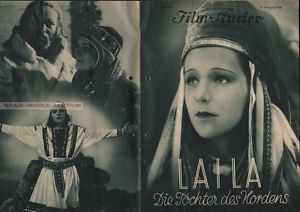 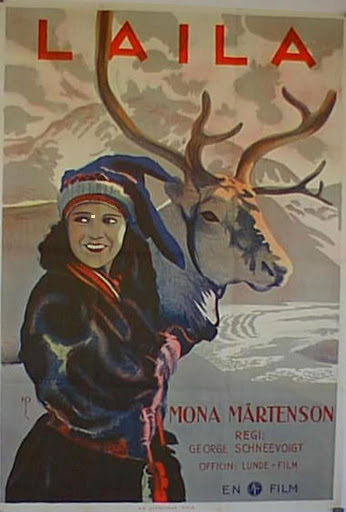 Národní a regionální vrstvy
ve filmu národní myšlení na vizuální úrovni – norská vlajka
 Laila jako zástupkyně Sámů i Norů- posun identity mezi kulturami měl být znázorněn změnou oděvu, jak ukazuje fotoska v ilustrovaném vydání knihy (scéna nakonec vystřižena)- přesto posun v kostýmu napříč filmem viditelný
 kostýmy i jako prostředek, pomocí nějž filmaři kladli důraz na autenticitu lokálních sámských oděvů- funkce pokrývky hlavy (a její sundání) ve dvou klíčových scénách – když Anders nepřijde na schůzku s Lailou a když ji uloupí Melletovi při svatbě- čtyřrohá čepice byla pro domácí publikum jasným přiřazovacím znakem k Sámům
 ultra-norské lokace naopak posilují identitu jako národního filmu a ne pouze etnického
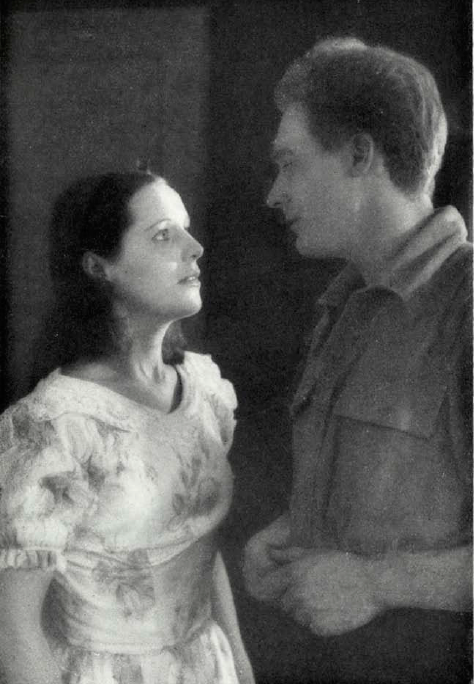